Foster Care 101
Federal and state provisions 
for the educational rights and opportunities 
of students in Foster Care
Agenda
Foster Care Basics

School/District of Origin

Roles and Responsibilities

Resources
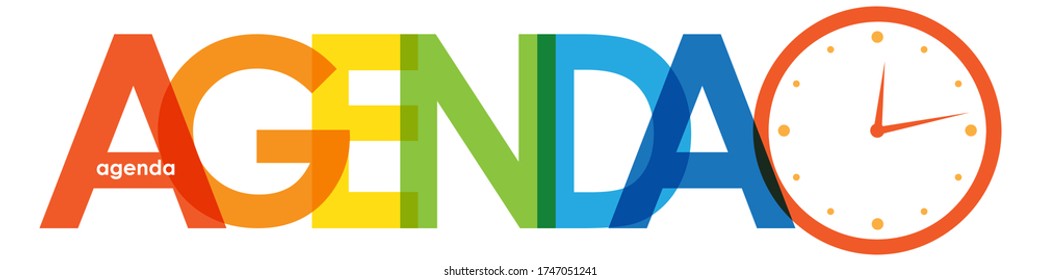 Oregon Department of Education
2
National Legal Foundations
EVERY STUDENT SUCCEEDS ACT (2016)
School of Origin
Only applies to children in ODHS Child Welfare Foster Care
Immediate enrollment
Point of Contact in each district
Transportation Plans
Academic Achievement and Graduation Rates
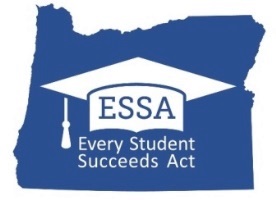 Oregon Department of Education
3
Oregon Legal Foundations
Oregon Revised Statutes 
339.133 and ORS 339.134
Determination of residency of student for school purposes
School/District of Origin
Definition of Foster Care
Notification
Best Interest Finding
4
Oregon Department of Education
substitute care for children placed by the Department of Human Services or a tribal child welfare agency away from their parents and for whom the department or agency has placement and care responsibility, including placements in foster family homes, foster homes of relatives, group homes, emergency shelters, residential facilities, child care institutions and pre-adoptive homes.


OAR 413-105-0010(6)
New terminology: “Resource” as opposed to “Foster” parent/family
Foster Care means…
Oregon Department of Education
5
What to know about School/District of Origin
The School District/School in which a child is enrolled at the time of placement into DHS Child Welfare Foster Care. 
If a child has foster home placement moves within DHS Child Welfare Foster Care, the School District/School of Origin remains the same.
The School District/School of Origin only changes when there is a Best Interest Finding made by the Juvenile Court.
The student remains in the School District/School of Origin for the duration of their time in DHS Child Welfare Foster Care.
Student is provided, free of charge, transportation between the individual’s home and the school district of origin or, if applicable, the school of origin.
IEP teams still have the authority to make all Special Education placement decisions.
School District/School of Origin applies to DHS Child Welfare Foster children through age 20.
Oregon Department of Education
6
School of Origin Transportation
School of Origin refers to school student was attending at time of transition to Foster Care

Districts must have a process for providing transportation to students in Foster Care

Request for Transportation filled out and given to POC; all collaborate to create the plan

Transportation is provided for duration of the student’s time in Foster Care; be mindful of transitions
Oregon Department of Education
7
Roles and Responsibilities
Oregon Department of Education
8
Things to Consider…
Who is my district’s Foster Care Point of Contact?
What other “hats” do they wear/responsibilities they hold? How are they supported in doing so?

How are our staff members trained and informed of the role of the POC?

What barriers may exist for student in Foster Care in our district? 
How can our team collaborate to better support these students (Title I-A set-aside, community partnerships)?
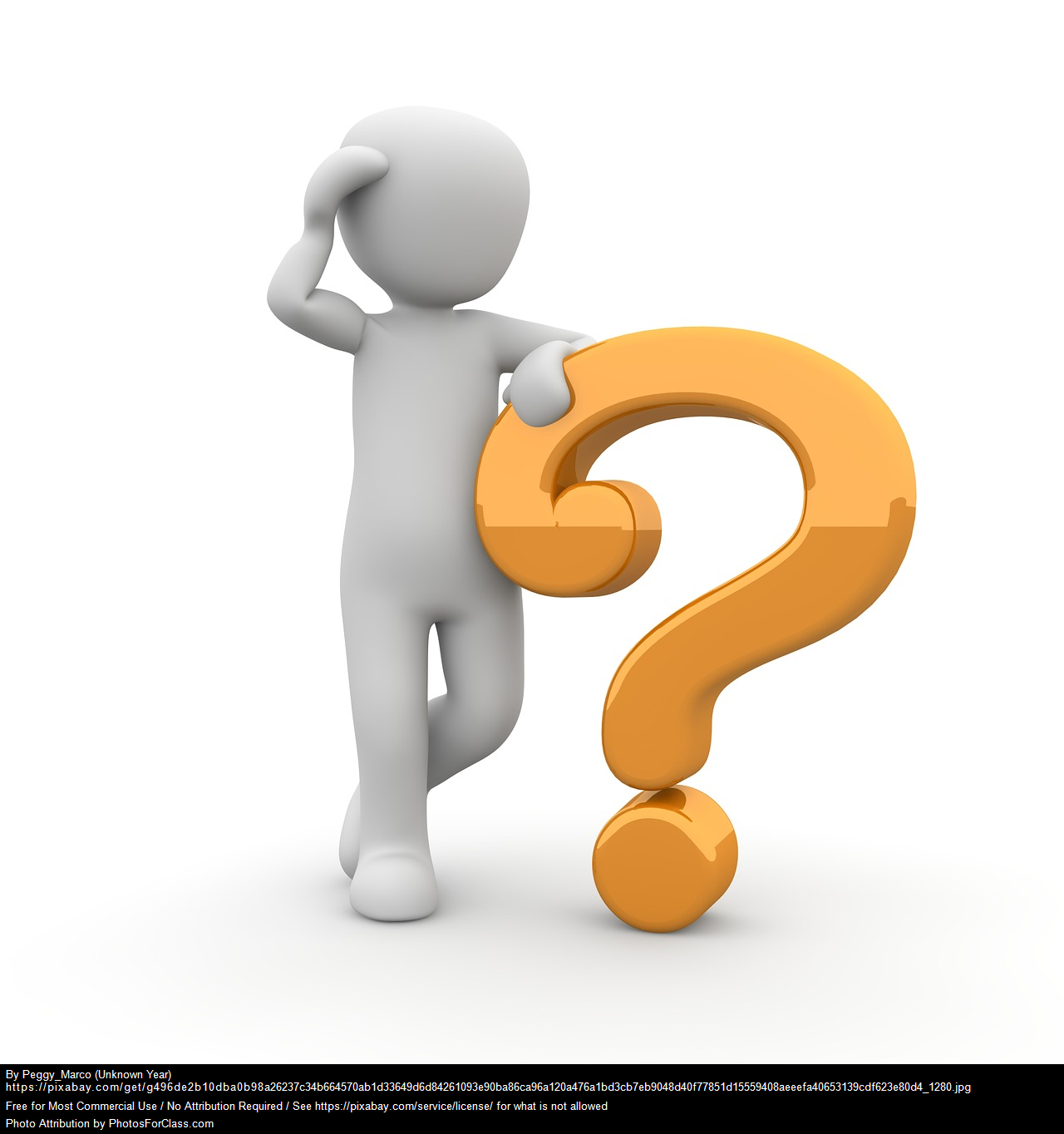 Oregon Department of Education
9
Resources
ODE Foster Care webpage

Foster Care Technical Assistance Manual

Developing Transportation Procedures

Transportation Request Form

Child Welfare School Notification
Oregon Department of Education
10
Please reach out!
Marlie Magill, ODE Foster Care Liaison

marlie.magill@ode.oregon.gov
503-580-4857
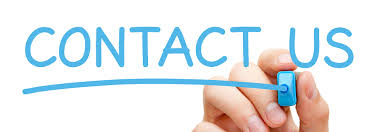 Oregon Department of Education
11